TİROİD NODÜLÜNE YAKLAŞIM
Arş.Gör.Dr.Hatice ALKAYA KOL
Aile Hekimliği AD
17.04.2018
AMAÇ
Tiroid nodülüne yaklaşım hakkında bilgi vermek
ÖĞRENİM HEDEFLERİ
Tiroid nodülünde malignite düşündürebilecek anamnez ve fizik muayene bulgularını sayabilmek
Tiroid nodüllerinin ultrasonografik karakterlerine göre malignite belirteçlerini sayabilmek
Tiroid nodülünün cerrahi tedavi edilmesi gereken durumları sayabilmek
TANIM
Tiroid nodülü; 

Tiroid bezinde yer kaplayan
Çevresindeki normal tiroid dokusundan kıvam olarak farklı 
Radyolojik olarak sınırları ayrılabilen
Küresel veya ovoid şekilli lezyonlar
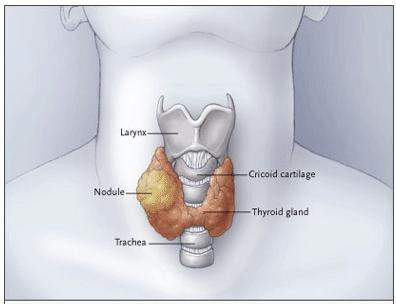 Tiroid nodülü
En sık neden: iyot eksikliği
Tiroid bezinin en sık hastalığı
Ülkemizde, 
18-65 yaş arasındaki  sonografik prevalans %23,5
65 yaşın üzerinde %37,4
Tiroid nodülü
Palpe edilebilen nodül sıklığı %3 -7 

Klinikte saptanamayıp USG’de tespit edilen nodül  %20-76  

Nodüllerde malignite riski %4-6.5

Çoğu benign takip
Tiroid nodülü
Tek olabilse de sıklıkla birden fazla
 Solid, kistik veya karışık yapıda 
 Fonksiyonlu ya da fonksiyonsuz
 Boyutları değişken
Tiroid nodülü
1. Nodülde hiperfonksiyon-hipofonksiyon var mı?
2. Kanser riski var mı? 
3. Bası semptom ve bulguları var mı?
TİROİD NODÜLÜNDE TANI
Anamnez 
Fizik muayene
TSH
Ultrasonografi
Tiroid ince iğne aspirasyon biopsisi (TİİAB) (riskli nodullere)
Tiroid sintigrafisi (yalnızca TSH baskılı olanlarda (özellikle >1,3 cm nodül))
TANI-ANAMNEZ
Cinsiyet

Yaş

Ailede tiroid kanser öyküsü 

Baş-boyun bölgesine radyoterapi öyküsü 

İyonize radyasyona maruz kalma (nükleer kazalar)

Bası bulguları ses kısıklığı, nefes darlığı, yutma güçlüğü ve öksürük
[Speaker Notes: Erkek cinsiyet, ileri yaş çocukluk dönemi ve <30 yaş malignite için risk faktörleri  
Ailede medüller veya diferansiye tiroid ca öyküsü veya ailede MEN gibi tiroid kanser sendromu öyküsü]
TANI-FİZİK MUAYENE
Tiroid bezi + Servikal lenf nodları 

Nodül ya da nodüllerin kıvamı, yeri,  boyutları , çevre dokulara fikse olup olmadığı 

Nodül veya tiroidde ağrı 

Mukozal nörinomlar ve marfanoid yapı gibi bulgular MEN 2B’yi akla getirmelidir.
[Speaker Notes: Sert, çevre dokulara fiske nodül, vokal kord paralizisi, servikal lateral lenfadenopati (LAP) varlığı, bası bulguları maligniteyi düşündürmelidir
Malign nodül nadiren ağrılı olabilirse de tiroidde ağrı ve hassasiyetin sık nedenleri, benign nodüller içine kanama ve subakut tiroiditlerdir.]
TANI-LABORATUVAR
TSH 
TSH düşük veya normal düşükse, özellikle nodül >1,3 cm Sintigrafi
TSH normal veya yüksek ultrasonografik kriterleri karşılarsa TİİAB
Nodülün sıcak olması  malignite riski ihmal edilebilecek kadar düşük   TİİAB gerekmez. 
Tg tümör belirteci olarak kullanılmamalı
TANI-LABORATUVAR
Tiroid nodüllerinin takibinde kalsitonin ölçümü 
şüpheli biyopsilerde 
tekrarlayan yetersiz biyopsilerde 
tiroid cerrahisi öncesinde  sitolojik tanı bilinmiyorsa yararlı

MTK veya MEN2 şüphesi  Kalsitonin ölçümü mutlaka yapılmalı

Kalsitonin düzeyi yüksek tekrarlanmalı

Kalsitonin düzeyinin anlamlı olarak yüksek bulunması MTK açısından tanısal öneme sahiptir.
TANI-GÖRÜNTÜLEME
Tiroid USG 

Toplumda tarama amaçlı önerilmez.
Tiroid nodülünden şüphelenilen 
Nodüler guatrı veya 
Radyolojik bulgusu (BT, MRG veya 18 FDG PET’de saptanan insidental nodülleri) olan tüm hastalara tanısal tiroid USG yapılmalıdır.
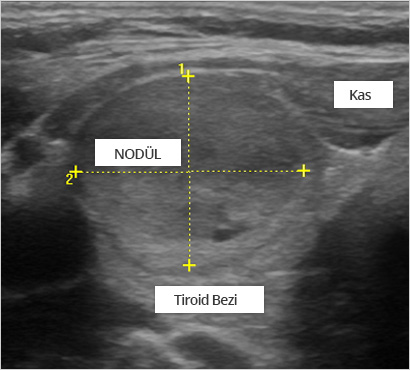 ???
Tiroid USG’de malignite belirteçleri nelerdir?
TANI-GÖRÜNTÜLEME
TİİAB

Tiroid nodüllerini değerlendirmek
Cerrahi rezeksiyon gerektiren hastaları tanımlamak için en doğru yöntemdir
Cerrahi sırasında daha yüksek malignite ve daha düşük maliyet ile sonuçlanmıştır.
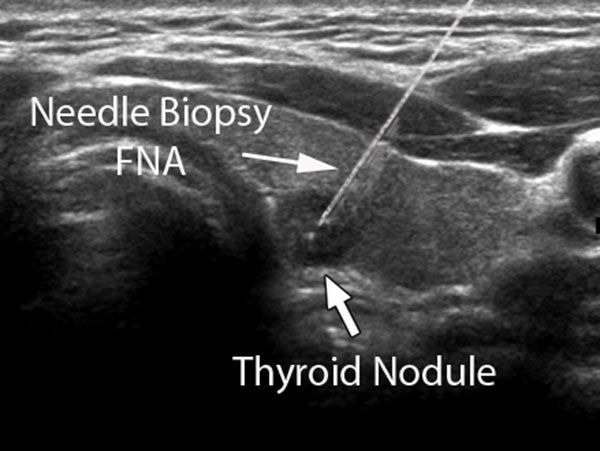 https://www.uptodate.com/contents/diagnostic-approach-to-and-treatment-of-thyroid-nodules?search=throid%20nodule&source=search_result&selectedTitle=1~150&usage_type=default&display_rank=1
TANI-GÖRÜNTÜLEME
Tiroid Sintigraﬁsi ve Radyoaktif İyot Yakalama(RAIU) Testi

131 I, 123 I ya da 99m Tc kullanılır
Rutinde yeri yok 
TSH düşük veya düşük-normal bulunduğu vakalarda hipertiroidi ayırıcı tanısında kullanılabilir.
TANI-GÖRÜNTÜLEME
Tiroid Sintigraﬁsi ve Radyoaktif İyot Yakalama(RAIU) Testi

Malign nodüllerin hemen hemen hepsi, benign nodüllerin çoğu hipoaktif 
Multinodüler tiroidi olan hastalarda TİİAB gerektiren hipofonksiyonel nodülleri seçmek için yararlı olabilir.*
https://www.uptodate.com/contents/diagnostic-approach-to-and-treatment-of-thyroid-nodules?search=throid%20nodule&source=search_result&selectedTitle=1~150&usage_type=default&display_rank=1
TANI-GÖRÜNTÜLEME
Tiroid Sintigraﬁsi ve Radyoaktif İyot Yakalama(RAIU) Testi

Sintigrafinin maligniteyi ekarte edebildiği tek durum toksik adenomlar
Toksik adenomlarda nodülde anlamlı derecede artmış tutulum ve kalan dokuda belirgin supresyon izlenir. 
Toksik adenomlar
tiroid nodüllerinin %3’ünden daha azı
hemen daima benign
TANI-GÖRÜNTÜLEME
MRG ve BT

Tiroid nodülü değerlendirmesinde genellikle kullanılmaz. 
Hava yolu basısı
Çevreye invazyon derecesinin değerlendirilmesi 
Retrosternal uzanım gösteren tiroid dokularının tanısında 
Metastatik tiroid kanser takibinde yardımcı olurlar.
TAKİP
Tiroid nodüllerinde maligniteden USG ile şüphelenilir ve tanı TİİAB ile doğrulanır.
Benign sitolojili hastalarda atlanmış malignitelerin yakalanmasında “sonografik patern”, “nodül boyut artışından” daha önemlidir.
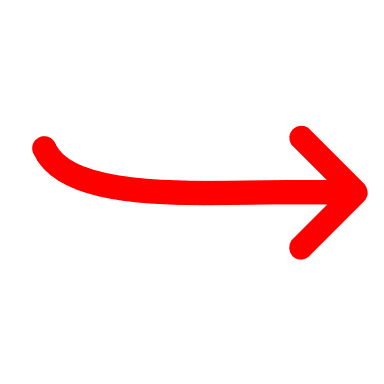 En az iki boyutta ve en az 2 mm olmak üzere 
Büyüme  ve volümde %50’den fazla artış
TAKİP
Bir nodüle tekrar TİİAB yapılır ve ikinci sitoloji iyi huylu gelir ise, bu nodülün malignite riski açısından ultrasonografi değerlendirmesi artık gerekli değildir.*

Tekrarlayan TİİAB yapılan 250 hastanın olduğu iki çalışmada sadece bir benign nodülün malign olduğu saptanmıştır (% 0,4). **
Tekrarlayan TİİAB yapılan 216 hastanın olduğu başka bir çalışmada hastaların 3'ünde (% 1,4) tekrar biyopsisinde papiller kanser saptanmıştır.***
*https://www.uptodate.com/contents/diagnostic-approach-to-and-treatment ofthyroidnodules?search=throid%20nodule&source=search_result&selectedTitle=1~150&usage_type=default&display_rank=1
** Kuma K, Matsuzuka F, Yokozawa T, et al. Fate of untreated benign thyroid nodules: results of long-term follow-up. World J Surg 1994; 18:495.
Lucas A, Llatjós M, Salinas I, et al. Fine-needle aspiration cytology of benign nodular thyroid disease. Value of re-aspiration. Eur J Endocrinol 1995; 132:677
*** Erdoğan MF, Kamel N, Aras D, et al. Value of re-aspirations in benign nodular thyroid disease. Thyroid 1998; 8:1087.
.
TAKİP-TİİAB kriterlerine uymayan nodüllerin izlenmesi
TİİAB için sonografik kriterleri karşılamayan nodüller izlenmelidir.
Değerlendirme sıklığı nodüllerin sonografik özelliklerine bağlıdır. 

 Şüpheli özelliklere sahip <1 cm nodüller için 6 ile 12 ay

 Ultrasonda düşük ile orta şüphe olan nodüller için 12 ile 24 ay , daha sonra artan aralıklarla (ör. 2-5yıl)

 Çok düşük riskli nodüller için 2 ile 3 yıl
https://www.uptodate.com/contents/diagnostic-approach-to-and-treatment-of-thyroid-nodules?search=throid%20nodule&source=search_result&selectedTitle=1~150&usage_type=default&display_rank=1
TEDAVİ
Levotiroksin (LT4) supresyon tedavisi:

LT4 ile TSH baskılama tedavisi önerilmemektedir.
TEDAVİ
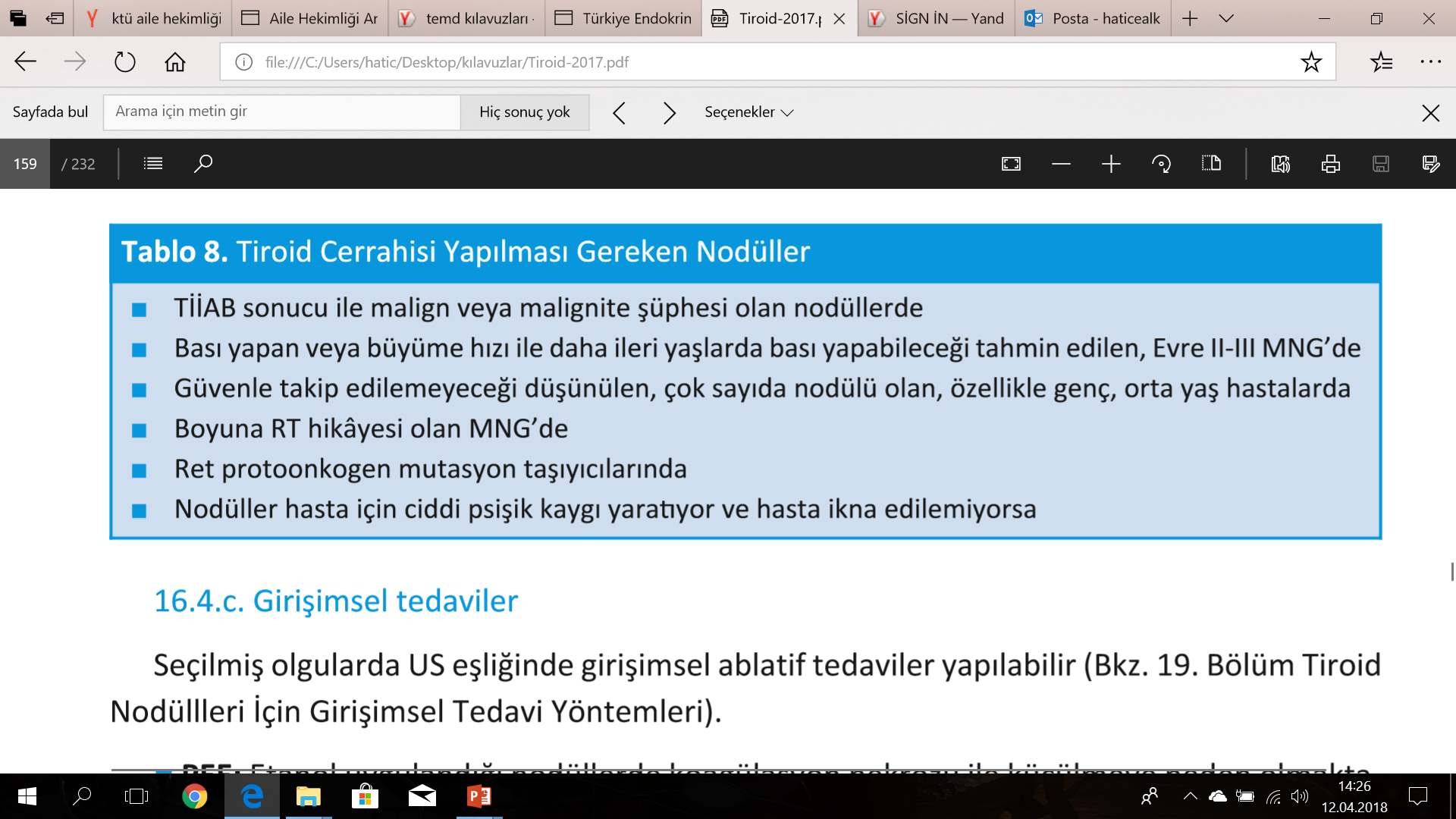 TEDAVİ
Girişimsel tedaviler 
PEE (perkutan etanol enjeksiyonu):
Etanol uygulandığı nodüllerde koagülasyon nekrozu ile küçülmeye neden olmaktadır. 
Tekrarlayan kistik nodüllerde uygulanabilir
Bu tedavi için aranan koşullar;
Nodülden en az iki yeterli benign biyopsi 
Hasta uyumu
Nodülün alkolü tutacak yapıda olması 
Posteriorda sızıntıyı engelleyecek yeterli tiroid dokusu bulunmasıdır
TEDAVİ
Girişimsel tedaviler 
Laser ablasyon, radyofrekans ablasyon, HIFU:

Enerjinin nodül içerisinde ısıya dönüşmesi ile ağrı lifleri içermeyen nodüllerde kapsülle sınırlanmak üzere bir nekroz oluşturmaktadır. 
Seçilmiş vakalarda ve deneyimli ellerde kitle küçültmek amacıyla başarı ile kullanılabilir
TEDAVİ
Girişimsel tedaviler 
RAİ tedavisi:

Tek sıcak nodülü olan hastalarda seçilebilecek tedavi yöntemidir.
Multinodüler vakalarda da hasta özellikle toksik ise RAİ ile başarıyla tedavi edilebilmekte ve anlamlı volüm küçülmeleri ile bası bulguları da kısmen giderilebilmektedir
KAYNAKLAR
Türkiye Endokrinoloji ve Metabolizma Derneği-Tiroid Hastalıkları Tanı ve Tedavi Kılavuzu-2017
https://www.uptodate.com/contents/diagnostic-approach-to-and-treatment ofthyroidnodules?search=throid%20nodule&source=search_result&selectedTitle=1~150&usage_type=default&display_rank=1
Kuma K, Matsuzuka F, Yokozawa T, et al. Fate of untreated benign thyroid nodules: results of long-term follow-up. World J Surg 1994; 18:495.
Lucas A, Llatjós M, Salinas I, et al. Fine-needle aspiration cytology of benign nodular thyroid disease. Value of re-aspiration. Eur J Endocrinol 1995; 132:677
Erdoğan MF, Kamel N, Aras D, et al. Value of re-aspirations in benign nodular thyroid disease. Thyroid 1998; 8:1087.